ParaTools ThreadSpotter ParaTools, Inc.
John C. Linford et al.
jlinford@paratools.com

Army HPC User Group Review
18 May 2017, ARL
ParaTools ThreadSpotter
Shrinking cache memory per core is causing some applications to spend over half their runtime waiting for data to arrive in cache. 

ThreadSpotter can:
Analyze memory bandwidth and latency, data locality and thread communications.
Identify specific issues and pinpoints troublesome areas in source code.
Provide guidance towards a resolution.

Supports mixed language distributed memory applications like CREATE-AV HELIOS and KESTREL.
Integrates with the TAU Performance System®.
Copyright © ParaTools, Inc.
2
Cache Capacity/Latency/BW
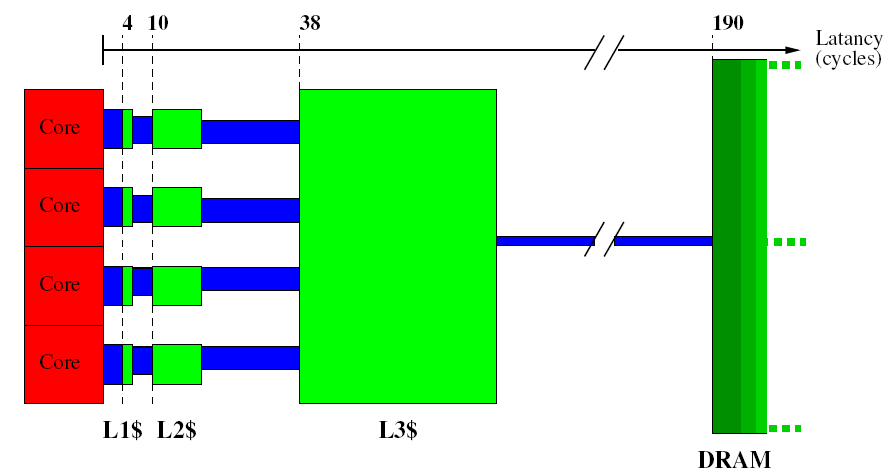 Latency(cycles)
Copyright © ParaTools, Inc.
3
Intel i7
QuickPath Interconnect (QPI)
4 x DDR-3
L3 $  24MB
X-bar
L2 $
256kB
L2 $
256kB
L2 $
256kB
L2 $
256kB
L2 $
256kB
...
D$
64kB
I$
64kB
D$
64kB
I$
64kB
D$
64kB
I$
64kB
D$
64kB
I$
64kB
D$
64kB
I$
64kB
CPU, 2 thr
CPU, 2 thr.
CPU, 2 thr.
CPU, 2 thr.
CPU
8 cores x 2 threads
Copyright © ParaTools, Inc.
4
Typical Cache Implementation
...
Cacheline, here 64B:
AT
S
Data = 64B
Generic Cache:
SRAM:
C
MSB                               LSB
Addr  [63..0]
tag
L3 $  24MB
index
Cache Set:
Associativity = 8-way
L2 $
256kB
I1 ¢
64kB
D1 ¢
64kB
Hit
Sel way ”6”
mux
Data = 64B
Copyright © ParaTools, Inc.
5
Army HPC User Group Review
ThreadSpotter Reports
Copyright © ParaTools, Inc.
6
Report Index for 2040 MPI Ranks
Copyright © ParaTools, Inc.
7
Report Cover page
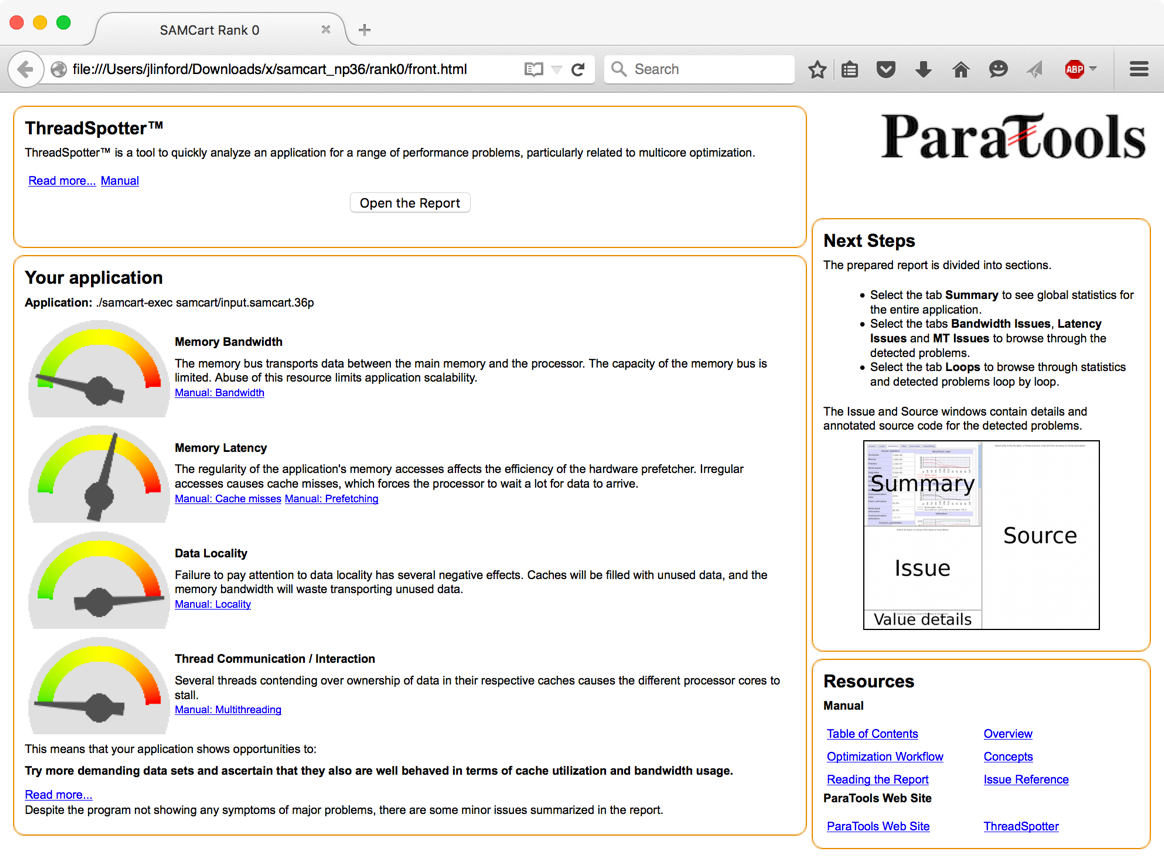 No memory bandwidth issues
Data locality issues identified
Copyright © ParaTools, Inc.
8
Global statistics
Copyright © ParaTools, Inc.
9
ThreadSpotter Concepts
Issue
A problem or opportunity to improve performance
Presented with backing statistics and source navigation
Online help to explain details

Loop
An instruction cycle usually corresponding to a code loop

Instruction group
A collection of instructions touching related data
Copyright © ParaTools, Inc.
10
ParaTools ThreadSpotter report: Issues
Copyright © ParaTools, Inc.
11
ParaTools ThreadSpotter report: Loops
Copyright © ParaTools, Inc.
12
ParaTools ThreadSpotter report: Details
Copyright © ParaTools, Inc.
13
Metrics as a function of cache size
Fetch ratio
Memory operations that cause a data transfer to/from RAM
Miss ratio
Memory operations that stall due to cache misses. 
Fetch utilization
Fraction of the data loaded into the cache that are actually used
Copyright © ParaTools, Inc.
14
ParaTools ThreadSpotter report: Source annotation
Copyright © ParaTools, Inc.
15
Report Vocabulary
Miss ratio: What is the likelihood that a memory access will miss in a cache?
Miss rate: Misses per unit, e.g. per-second or per-1000-instructions
Fetch ratio/rate: What is the likelihood that a memory access will cause a fetch to the cache (including HW prefetching)
Fetch utilization: What fraction of a cacheline was used before it got evicted
Writeback utilization: What fraction of a cacheline written back to memory contains dirty data
Communication utilization: What fraction of a communicated cacheline is ever used?
Copyright © ParaTools, Inc.
16
ParaTools ThreadSpotter report: help
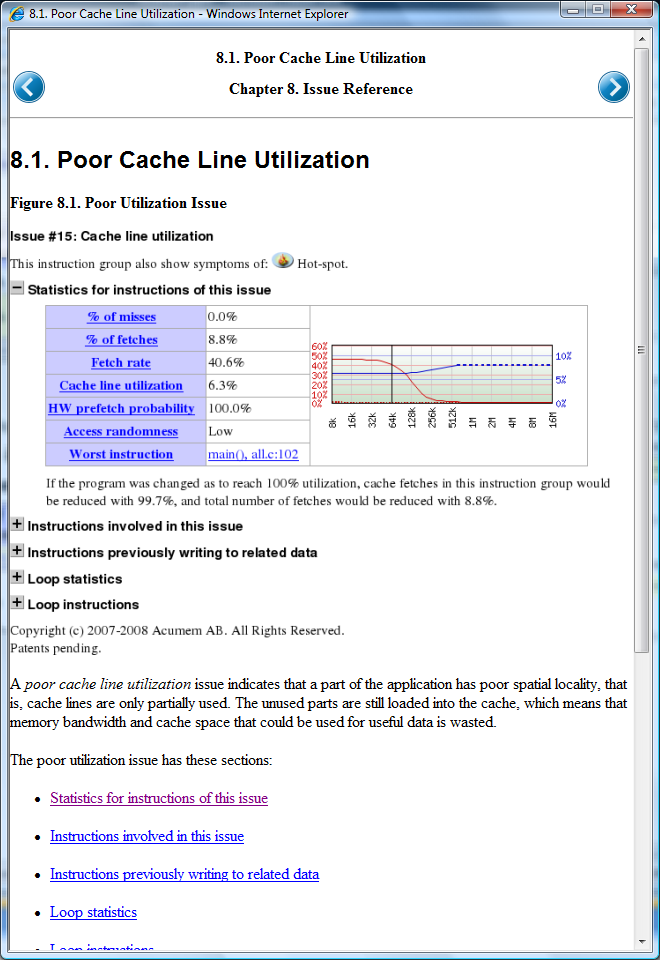 Copyright © ParaTools, Inc.
17
Army HPC User Group Review
Example: Temporal Blocking
Gaussian Elimination with Pivoting
Copyright © ParaTools, Inc.
18
Overview of the forward elimination stage
for i=1 to n-1
    find pivotPos in column i
    if pivotPos ≠ i
        exchange rows(pivotPos,i)
    end if

    for j=i+1 to n
        A(i,j) = A(i,j)/A(i,i)
    end for j

    for j=i+1 to n+1
        for k=i+1 to n
             A(k,j)=A(k,j)-A(k,i)×A(i,j)
        end for k
    end for j
end for i
!$omp parallel do private ( i ,j )
Copyright © ParaTools, Inc.
19
First approach speed up
nThreads
ParaTools ThreadSpotter report
Copyright © ParaTools, Inc.
20
Copyright © ParaTools, Inc.
21
Copyright © ParaTools, Inc.
22
What went wrong!
For each prepared pivot, the whole matrix is accessed. The algorithm requires pivots to be calculated in order.
Repeated eviction of the matrix’ cache lines.
Copyright © ParaTools, Inc.
23
What went wrong!
For each prepared pivot, the whole matrix is accessed. The algorithm requires pivots to be calculated in order.
Repeated eviction of the matrix’ cache lines.
Making things right!
Observation: Each column is an accumulation of eliminations using previous columns!
Temporal Blocking Advice says:
Use each column many times before it gets evicted

→ Arrange code to make more pivots available!
Copyright © ParaTools, Inc.
24
Blocking GE
The row exchange turned into a two- element swap before column elimination
for k=1 to n-1, step C
    BlockEnd=min(k+C-1,n)
    GE on A(k:n,k:BlockEnd) &
    Store C pivots’ positions
    for each column j after BlockEnd
        for i=k to BlockEnd
	    swap using pivots(i)
              elimination i on j
        end for i
    end for each j
End for k
Pivots array
1
!$omp parallel do private ( i ,j )
2
Rest of columns
C
C
Copyright © ParaTools, Inc.
25
Speed up w.r.t sequential time
6.22x
nThreads
Copyright © ParaTools, Inc.
26
Army HPC User Group Review
Command Line Usage
Copyright © ParaTools, Inc.
27
PTTS Integration with TAU
tau_exec --ptts
Sampling (sample_ts)
Generates sample files named ptts/sample.#.smp
Issue Identification (report_ts)
Generates report files named ptts/report.#.tsr
Reporting (view-static_ts )
Generates node_# directories with html reports
Each rank produces log files for each step
sample_ts.#.log, report_ts.#.log, and view-static_ts.#.log
Copyright © ParaTools, Inc.
28
PTTS Integration with TAU
Copyright © ParaTools, Inc.
29
Sampler settings: Start & Stop
Controlling when to start and stop sampling

Start conditions
delay, -d <seconds>
--start-at-function <function name>
--start-at-address <0x1234123>
--start-at-ignore <pass count>
Stop conditions
Duration, -t <seconds>
--stop-at-function <function name>
--stop-at-address <0x123123>
--stop-at-ignore <pass count>
Copyright © ParaTools, Inc.
30
Report settings: Issue selection
depth
How long call stack to consider while differentiating instructions
	--depth 0 – just consider the PC
	--depth 1 – consider the PC and the site which called this function

percentage
cutoff. Suppress uninteresting issues
	--percentage 3			(% of fetches)
Copyright © ParaTools, Inc.
31
Report settings: Source/debug
source directory – look for source in other places
Useful if the directories are not recorded in the debug information
-s directory
binary – look for binaries (containing debug information in other places)
Useful if the binary has moved since sampling
-b path-to-actual-binary
debug directory (for debug information stored external to the elf file)
-D directory
debug level (varying degree of information)
--debug-level 0-3
Copyright © ParaTools, Inc.
32